Produce Safety Alliance Update
NECAFS Annual Conference
January 18, 2023
Hartford, CT
Produce Safety Alliance Team
PSA Coordinator &
Northeast EA 
Donna Clements, M.S.
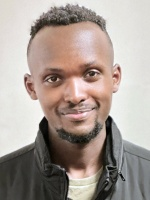 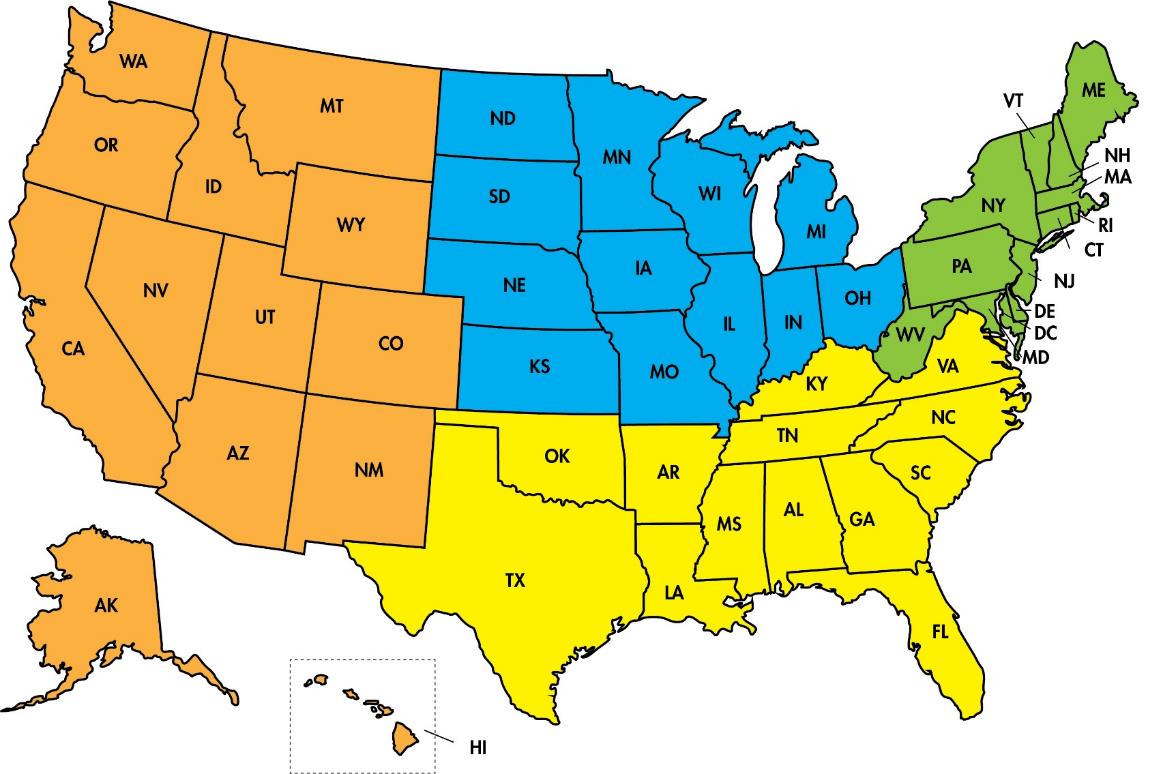 Spanish-Language EALaura Acuña-Maldonado, Ph.D.
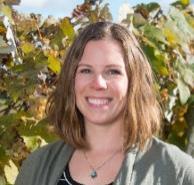 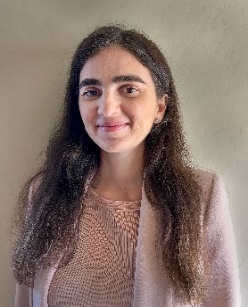 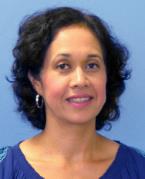 Northwest EA Collins Bugingo, Ph.D.
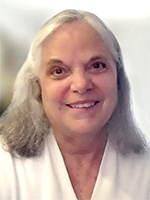 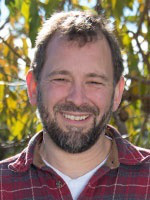 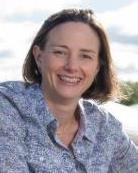 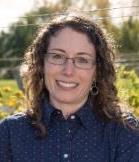 Southwest EA Thaís Ramos, Ph.D.
Midwest EA Laurie George, Ph.D.
EADon Stoeckel, Ph.D.
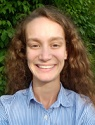 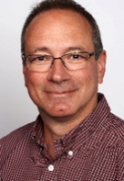 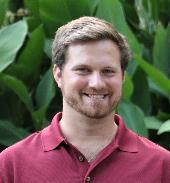 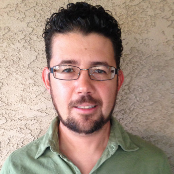 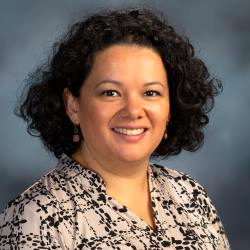 Cornell AgriTech Betsy Bihn, Ph.D., Director
Michele Humiston, Ext Supp Spec
Rob Way, Database Mgr.
Toria Melville, Ext Aide
Spanish-Language EAMariana Villarreal D.V.M., Ph.D.
Davis Blasini, Ph.D.
Southeast EA Tommy Saunders, M.S.
PSA Team Updates
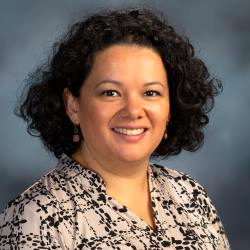 New PSA Team members!
Mariana Villarreal, Spanish-Language Extension Associate
Collins Bugingo, NW Regional Extension Associate
Thais Ramos, SW Regional Extension Associate
Reviewing applications for new Spanish-language Extension Associate
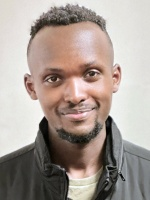 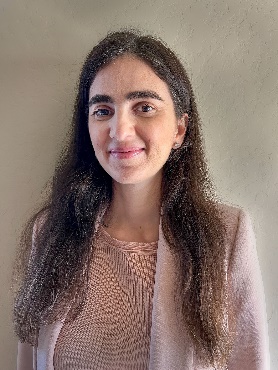 PSA Training AccomplishmentsSeptember 2016 – September 30, 2022
122
Train-the-Trainer Courses
3,742
Grower Trainings
3,486
TTT Participants
79,707
GT Participants
Total PSA Trainers: 2,925 (2,070 domestic US)
Total PSA Lead Trainers: 505 (281 domestic US)

Remember: Trainers can update their affiliation and contact 
preferences on the Trainer Directory page
[Speaker Notes: The data on this slide shows training numbers from September 2016 to September 30, 2022. This information is shared in our quarterly training reports available on the PSA Training Reports page (https://producesafetyalliance.cornell.edu/training/training-reports/). 
More than 3,486 individuals have attended the TTT course and become PSA Trainers; 505 later became Lead Trainers. (updated 9-30-22)
Together, we have trained almost 80,000 people in six years
We would like to thanks all PSA trainers and Lead trainers for their continued effort to keep training and collaborating even under special circumstances like this COVID-19 pandemic. To make my point, we have trained almost 20,000 growers since January 2020.]
2023 PSA Updates
Expanding into International Training
New objectives to conduct 15 trainings in Mexico with specific commodity groups (onion, mango, and melon)
Will impact domestic Spanish-language outreach
New website
Please remember to update your bookmarks!
Funding remains a big concern
Full funding through September 2023
Partial funding through June 2024
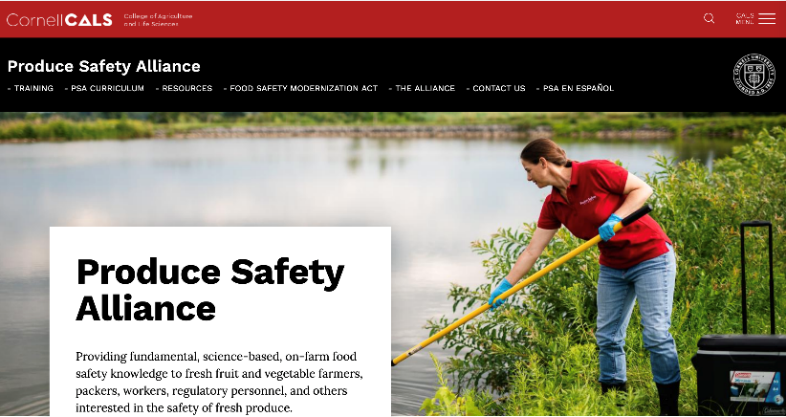 Subpart E (Agricultural Water) Efforts
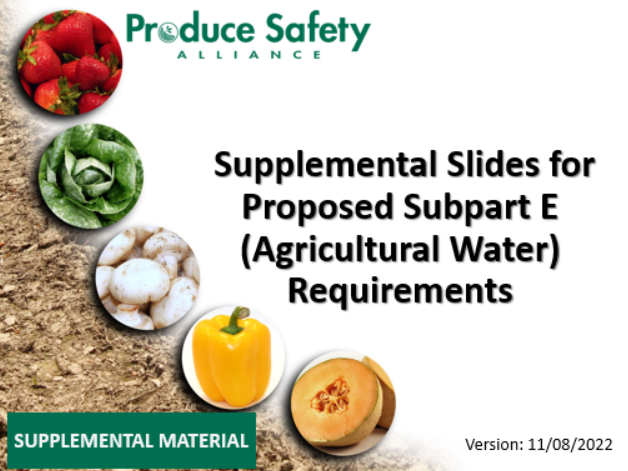 Supplemental training slides on proposed Subpart E requirements 
Current priority is on harvest/postharvest water requirements 
Updating PSA required records templates (water system inspection)
Updating sanitizer resources 
Upcoming produce Safety Educators’ Call series on harvest/postharvest water
New Educational Materials
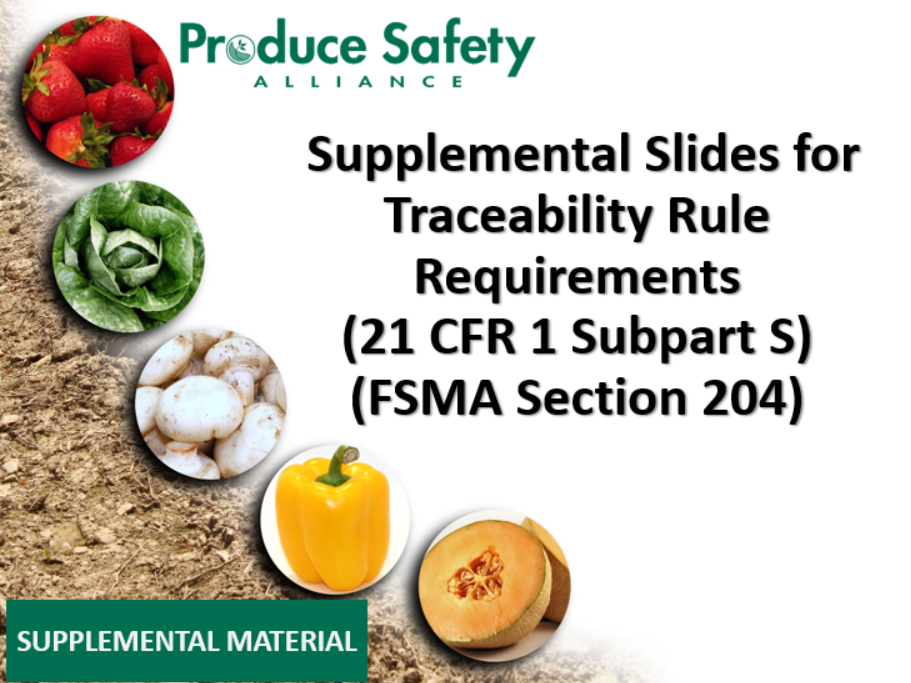 Traceability Supplemental Slides
More than Words Illustrations
PSA Grower Training Manual Translations
Educators’ Groups (English & Spanish) going strong!
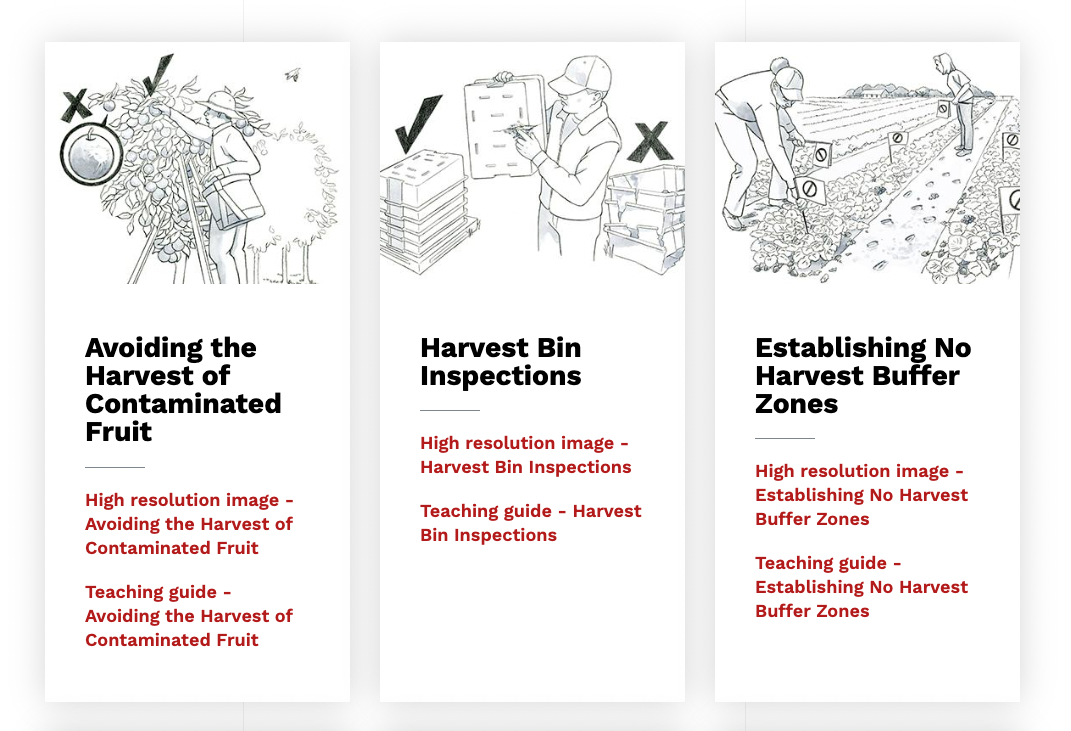 [Speaker Notes: Mention V1 of the traceability slides]
Additional Updates
Settling into a new COVID normal
Optimizing training schedules, assessing needs, and prioritizing objectives
Analyzing PSA Grower Training evaluations to evaluate the temporary remote training policy 
Comparing differences between training modalities
Developing recommendations for effective remote trainings
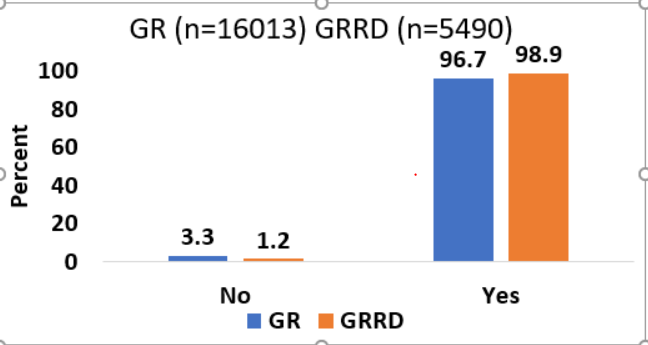 PSA Advanced Trainer Workshop
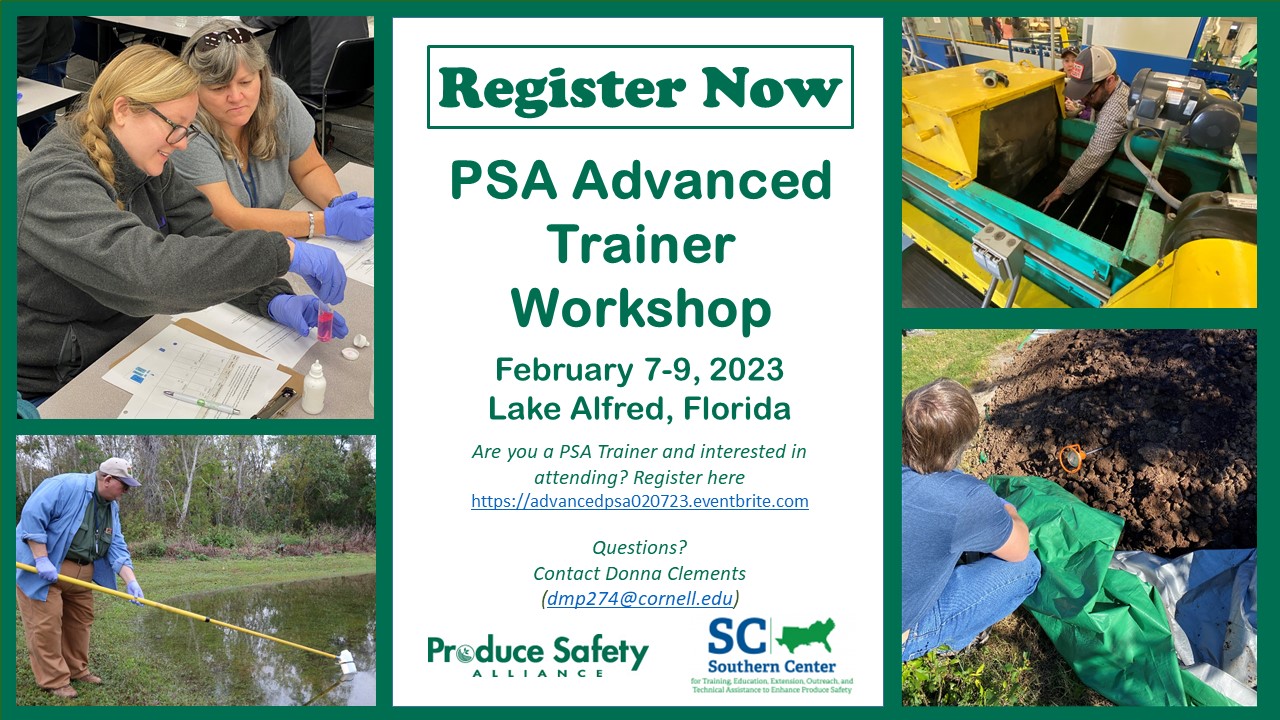 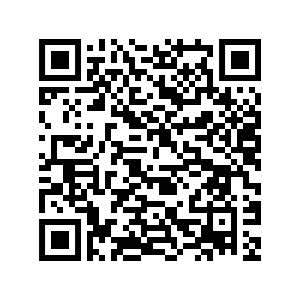 [Speaker Notes: https://www.eventbrite.com/e/psa-advanced-training-lake-alfred-registration-479534108427]
The PSA (Migrated) Website English: producesafetyalliance.cornell.edu
Spanish: es.producesafetyalliance.cornell.edu
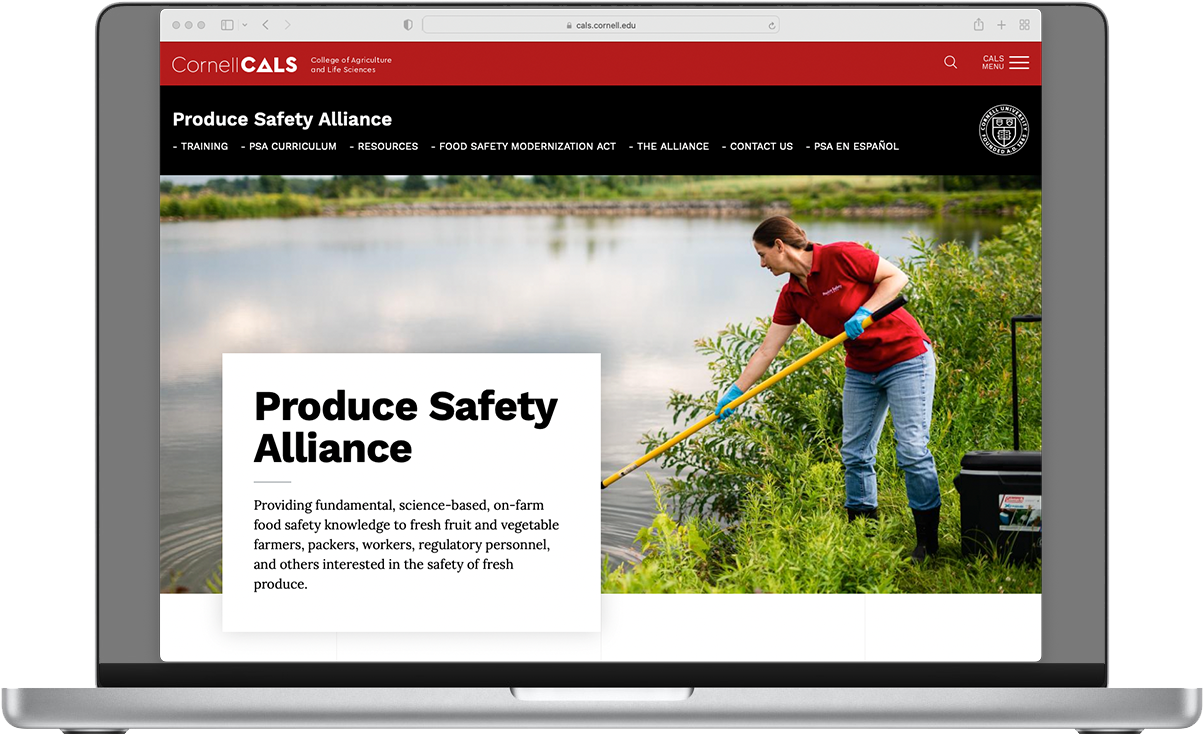 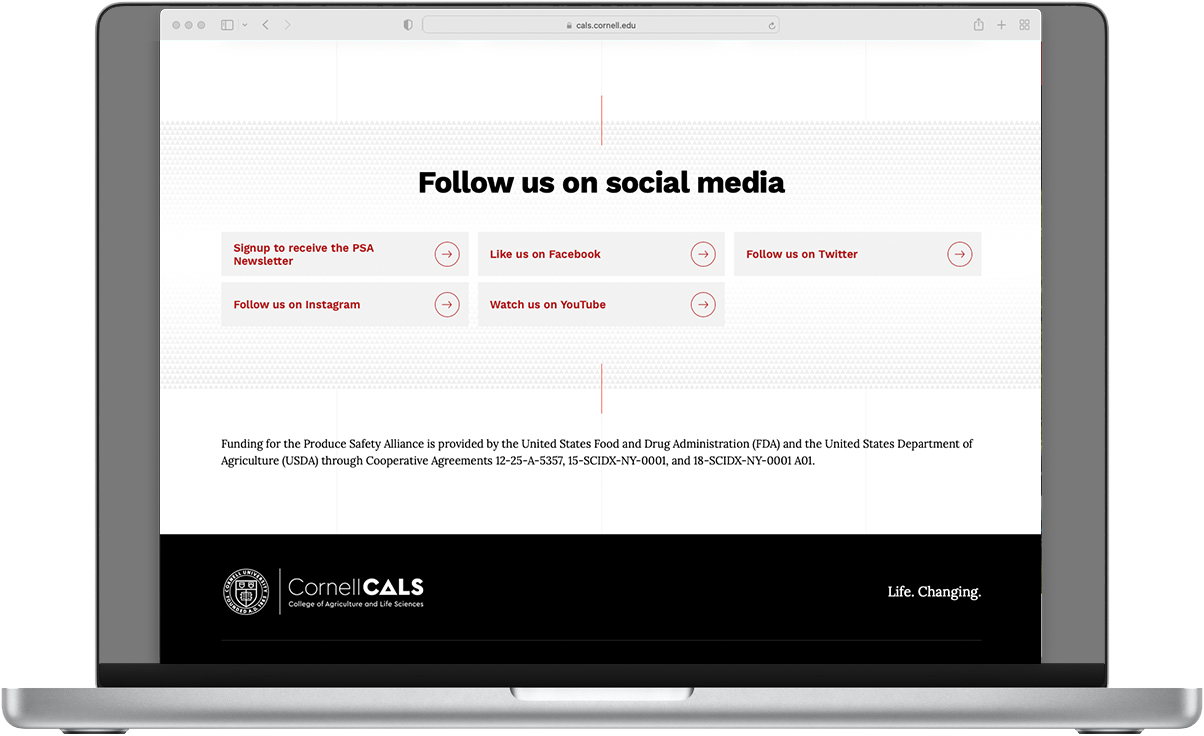 [Speaker Notes: Has animation]